Design of training activities
2nd Training in Saltillo, MEX
17-20th of December 2018

JOAQUÍN GAIRÍN SALÁN (UAB)
"The European Commission support for the production of this publication does not constitute an endorsement of the contents which reflects the views only of the authors, and the Commission cannot be held responsible for any use which may be made of the information contained therein.“
FOR EDUCATIONAL PURPOSE ONLY
LEARNING     
SUBJECT (INDIVIDUAL)
Training focuses
MEMORY
TECHNÉ
ACADEMIC
TECHNOLOGICAL
HUMAN
H
I
I
STIC
KNOWLEDGE 
(KNOW HOW,
 TECHNIQUES
TECHNOLOGY)
MODEL
MODEL
USE OF 
KNOWLEDGE
HUMANISTIC
HUMANISTIC
CR
CR
I
I
TICAL
TICAL
MODEL
MODEL
PRACTICE
PRAXIS
DECIDING SUBJECT (PERSON)
Curricular models (Ferrández)
The evolution of training intervention systems
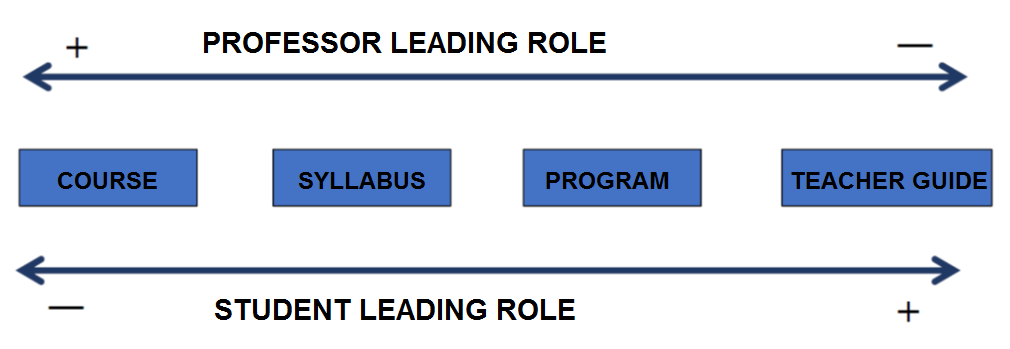 Educational proposal
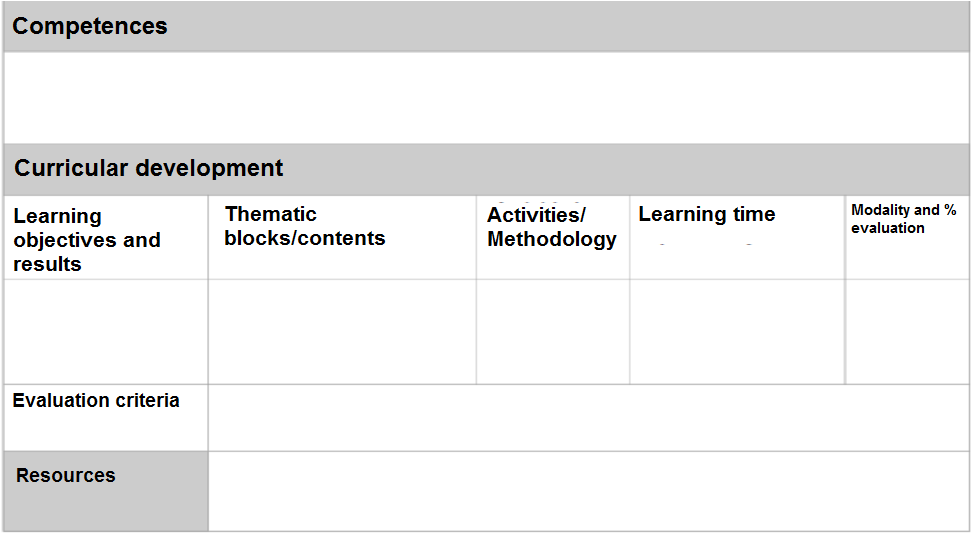 Educational proposal
Program elements. Competencies and objectives
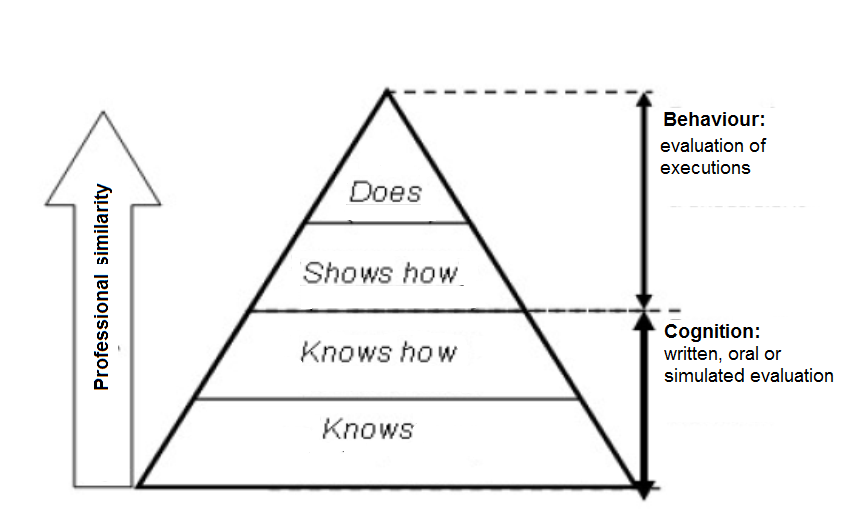 Towards competence delimitation/Objectives
The objectives and results of learning
Objectives and outcomes of learning
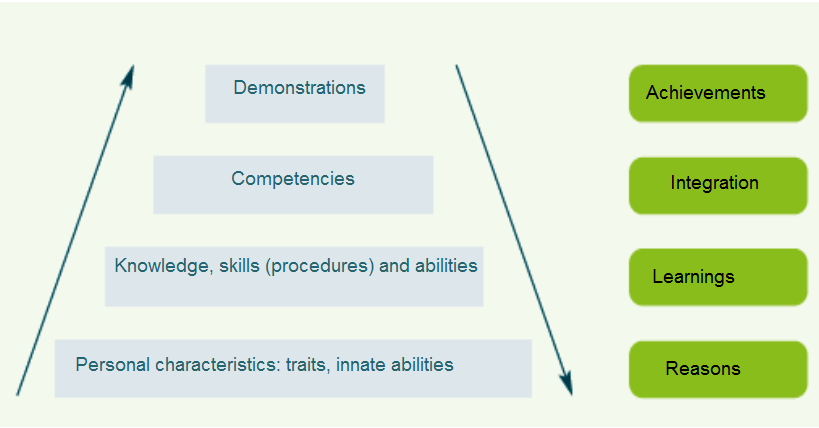 Learning outcome hierarchy (NCES, 2002)
Teaching - learning contents
Contents: 
Those to be learned to develop the capabilities related to the objectives and that will allow them to be competent.

They can be: 
Conceptual (know): knowing the periodic table
Procedural (know how): perform an experiment
Attitudinal (how): scientific rigor

They are often organized in thematic blocks
Methodological strategies
Select training and evaluation methodologies (diverse) adapted to competencies and resources available
Activity
professor
student
Methodology
Autonomous work
Master C.
Case study
PBL
Projects
The activities
These are the actions to be performed to learn the contents that will develop the skills...

Typology according to:
Grouping: individual, group, class,....
Context: classroom, workshop, out of the workshop, ...
Directivity: directed, semi-directed, free...
Format: comments, problems, simulations...
Code: written, oral, iconic...
...
Possible activities for the student
-                         STUDENT LEADING ROLE                                         +
+                         PROFESSOR LEADING ROLE                                         +
Activities selected for the student
-                         STUDENT LEADING ROLE                                         +
+                         PROFESSOR LEADING ROLE                                         +
Search of coherence
Resources
To develop the syllabus: 
bibliography (compulsory, basic, additional, commented) 
webs, virtual bays...
document centers...
Scripts for tasks.
Documentary dossiers
Audiovisual and computer means
Possible options
      A          B          C
Assessable executions
IN PERSON T-L
(Classroom/Workshop)
75%
50%
25%
Involvement
Exams
Tasks
…….
DIRECTED T-L
(Out of the classroom/workshop)
25%
40%
55%
Involvement
Observance of rules
Quality of contributions
……..
AUTONOMOUS T-L
(Out of the classroom/workshop)
10%
20%
Self assessment
Portfolio
……….
Learning time
Estimate work hours of the student in training to develop the objectives
Programming classroom activities
IDENTIFICATION DATA
Name and last names:
Course:
Name of the activity:
Topic block:
Type of activity
Theory
Application
Laboratory
…………
Compulsory
Optional
Free
…………
Individual
In group
All the class
…………
Reading
Work practice
Case study
………….
Paper
Oral pres.
Internet
………..
Starting week:
Delivery week:
Estimated hours:
Evaluation criteria:
Feedback to the student:
Individual correction
Group correction
Publication
………..
PRESENTATION OF THE ACTIVITY
Description of the activity:
Desired objectives:
Related competences:
Sources of information:
Other usable resources:
Design of training activities
2nd Training in Saltillo, MEX
17-20th of December 2018

JOAQUÍN GAIRÍN SALÁN (UAB)
"The European Commission support for the production of this publication does not constitute an endorsement of the contents which reflects the views only of the authors, and the Commission cannot be held responsible for any use which may be made of the information contained therein.“
FOR EDUCATIONAL PURPOSE ONLY